Применение  ресурсов  электронной информационно-образовательной среды при реализации основных профессиональных образовательных программ
Курсы повышения квалификации


Сергеев Алексей Николаевич, ВГСПУ

2 марта 2016 г.
План занятий
Занятие 1 – 2 марта 
Обзор ресурсов информационной образовательной среды университета 
Образовательный портал ВГСПУ
Занятие 2 – 9 марта
Портал электронного обучения ВГСПУ 
Занятие 3 – 16 марта
Портал учебной документации ВГСПУ 
Занятие 4 – 23 марта
Электронные ресурсы научно-педагогической библиотеки ВГСПУ 
Занятие 5 – 30 марта
Программное обеспечение и сервисы Интернета для разработки образовательных ресурсов
План занятий
Занятия 6-9 – 6, 13, 20, 27 апреля
Практикум разработки электронных образовательных ресурсов и учебной документации (работа с порталами электронного обучения и учебной документации ВГСПУ)
Расписание занятий
Три группы (на выбор):
Среда – 9:40-13:00, ауд. 1301
Среда – 13:10-16:20, ауд. 1301
Четверг – 13:50-17:00, ауд. 2107 (УК 2)
Структура и ресурсы информационной образовательной среды ВГСПУ
Подразделения информационного обеспечения ВГСПУ
Управление администрирования и эксплуатации компьютерных систем
Институт педагогической информатики
Пресс-центр
Медиацентр
Научно-образовательный центр прикладных исследований интернет-образования
Научно-педагогическая библиотека
Программно-информационные комплексы ИС ВГСПУ
ИС бухгалтерского учета, управления кадрами
Учебные планы и нагрузка ВУЗа
Наука ВГСПУ
Студент ВГСПУ
ФИС ЕГЭ и приема
Электронные библиотечные ресурсы
Система «Антиплагиат»
Официальный сайт и другие интернет-ресурсы ВГСПУ
Интернет-ресурсы ВГСПУ
Официальный сайт – http://vspu.ru
Веб-ресурсы корпоративной сети – http://science.vspu.ru, http://ap.vspu.ru  
Сайты научных журналов – http://izvestia.vspu.ru, http://grani.vspu.ru, http://strizh.vspu.ru 
Сайты факультетов, институтов, кафедр, центров, лабораторий – http://mif.vspu.ru и мн. др.
Сайты различных проектов – http://miroznai.ru и др.
Образовательный портал ВГСПУ
Образовательный портал университета
Социальная образовательная сеть – взаимодействие преподавателей и студентов через сеть Интернет
Платформа для создания новых сайтов (факультеты, проекты и др.)
Платформа для специализированных сервисов образовательного назначения (портал электронного обучения и др.)
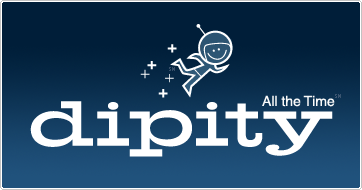 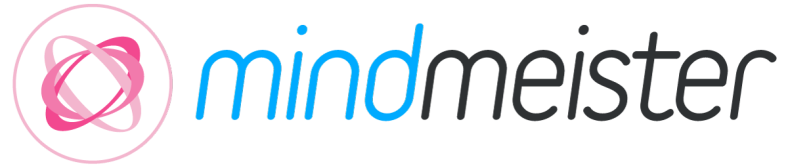 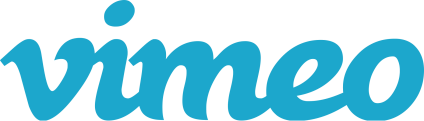 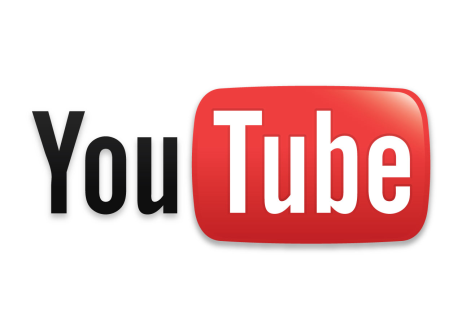 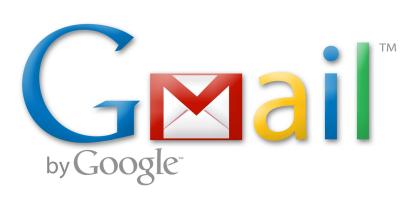 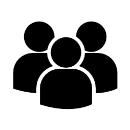 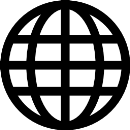 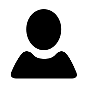 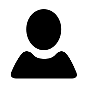 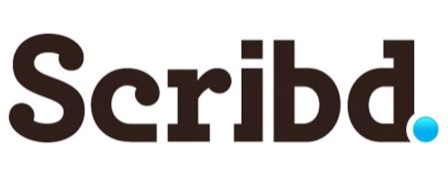 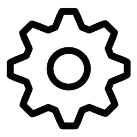 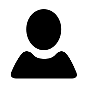 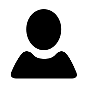 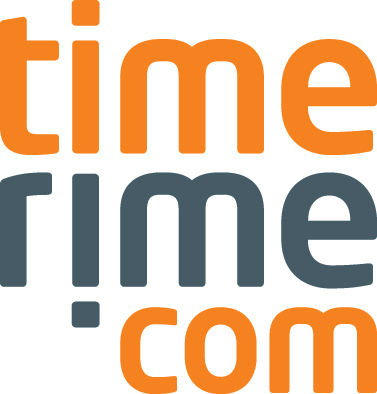 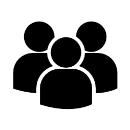 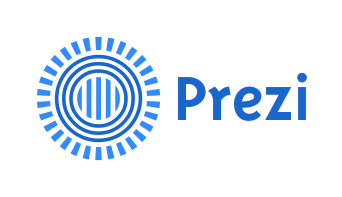 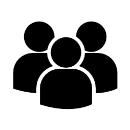 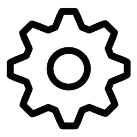 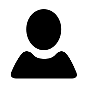 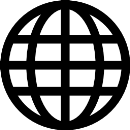 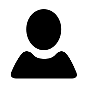 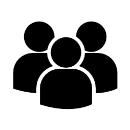 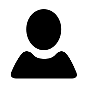 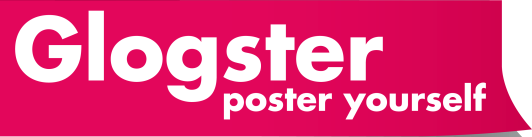 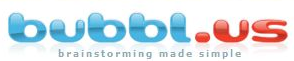 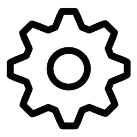 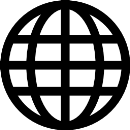 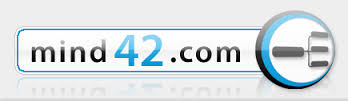 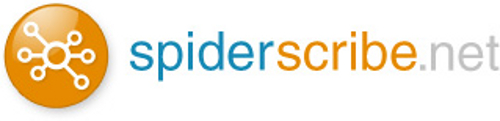 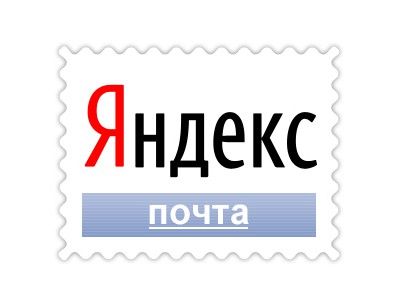 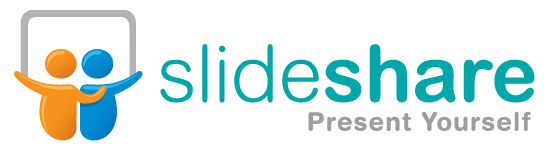 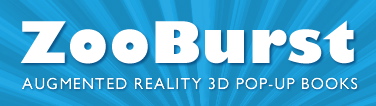 Контекст (ФГОС ВО)
Электронная информационно-образовательная среда организации должна обеспечивать:
доступ к … электронным образовательным ресурсам, указанным в рабочих программах
фиксацию хода образовательного процесса …
формирование электронного портфолио обучающегося …
взаимодействие между участниками образовательного процесса … в сети Интернет
Образовательный портал университетаhttp://edu.vspu.ru